Honors Transfer Program
Honors Courses: focus on professional application to prepare students for related careers and for success in advanced courses in top 4-year-universities 
Academic Support – Dedicated Space, Workshops, Student Symposiums, Student Club etc.

Currently 371 students, only 2 Honors courses/sections
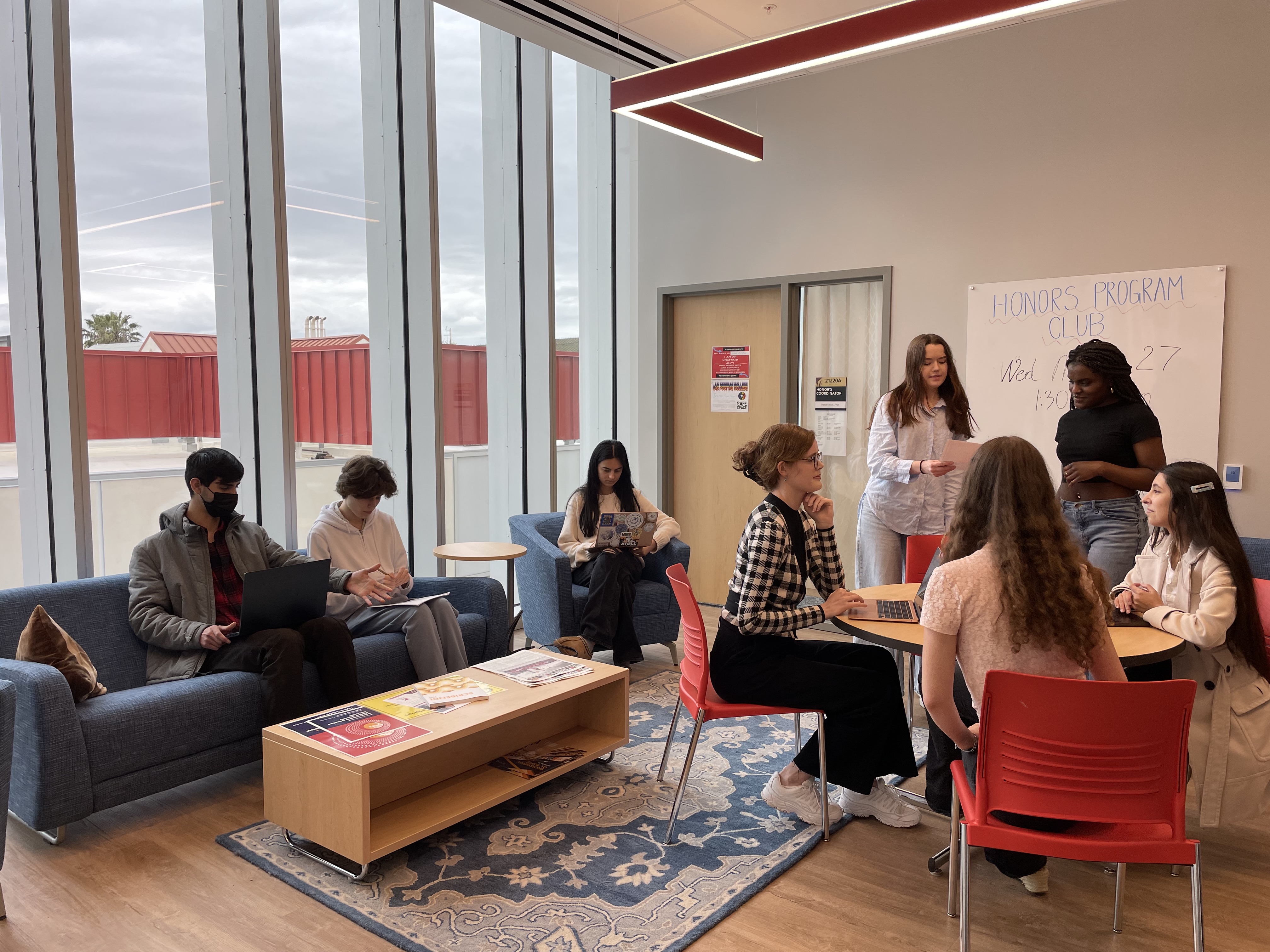 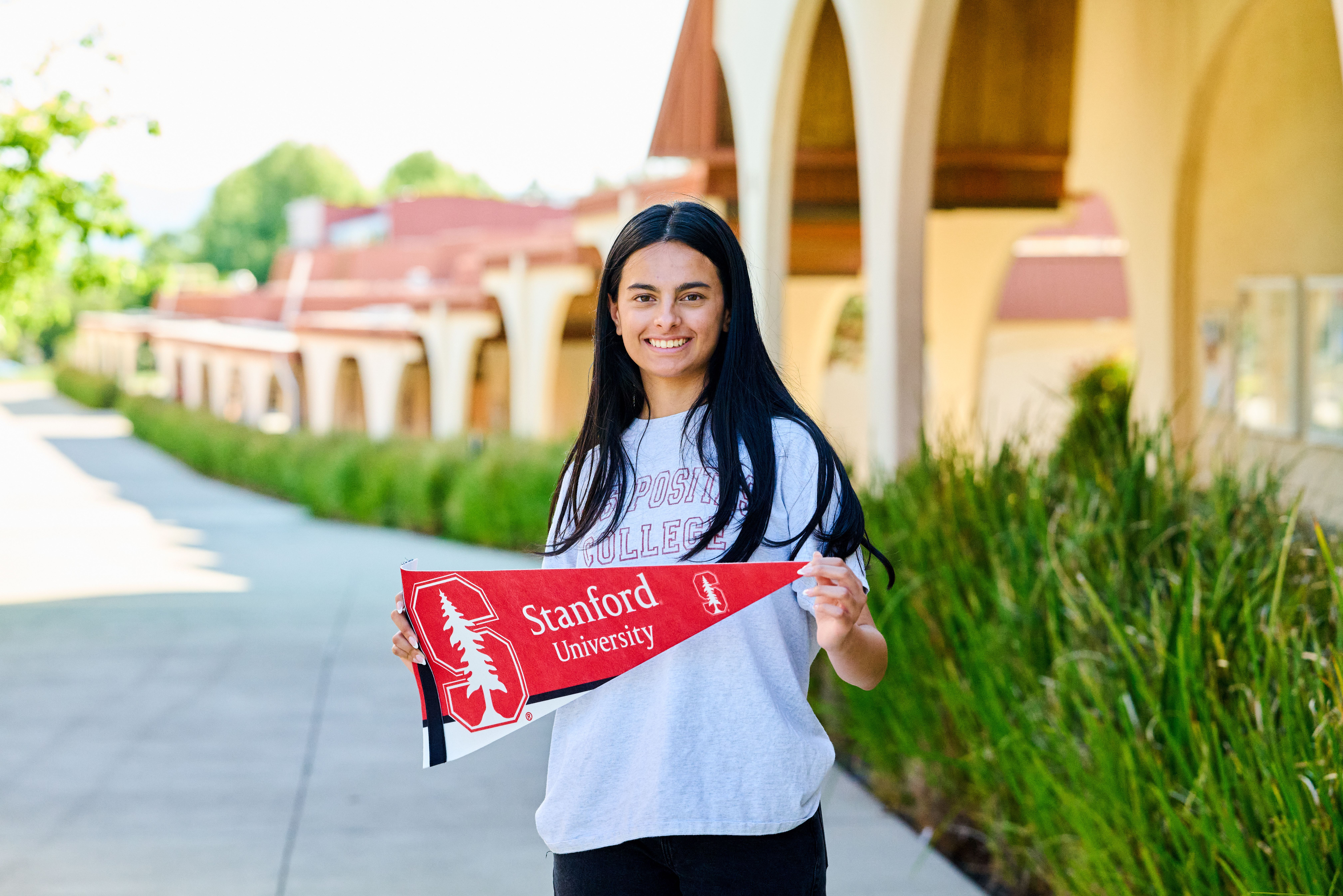 1
How Does the Program Work?
Three ways to take Honors Courses at LPC
Turn ANY regular course at LPC into an Honors Course by creating an individual Honors Contract with  your  instructor.
Enroll in a regular course that has an approved Embedded Honors Component with a Certified Honors Instructor:
More than 40 at LPC
Enroll in an Honors Section on the LPC course schedule.

Spring 2025:
PHILOSOPHY 1-HC1 
MATH 2-HC1
Taking an Honors Course
Membership in NCHC and HTCC
Transfer Agreements with 40+ Partners
Access to Honors Conferences and Publications
UCLA TAP is a Major Partner
Access to special scholarships after transfer​
High acceptance rate: 87-93% as opposed to 19-24%​
Our side of agreement
Small class size in Honors sections
Designated Space and Counselor
Honors Advisory Committee
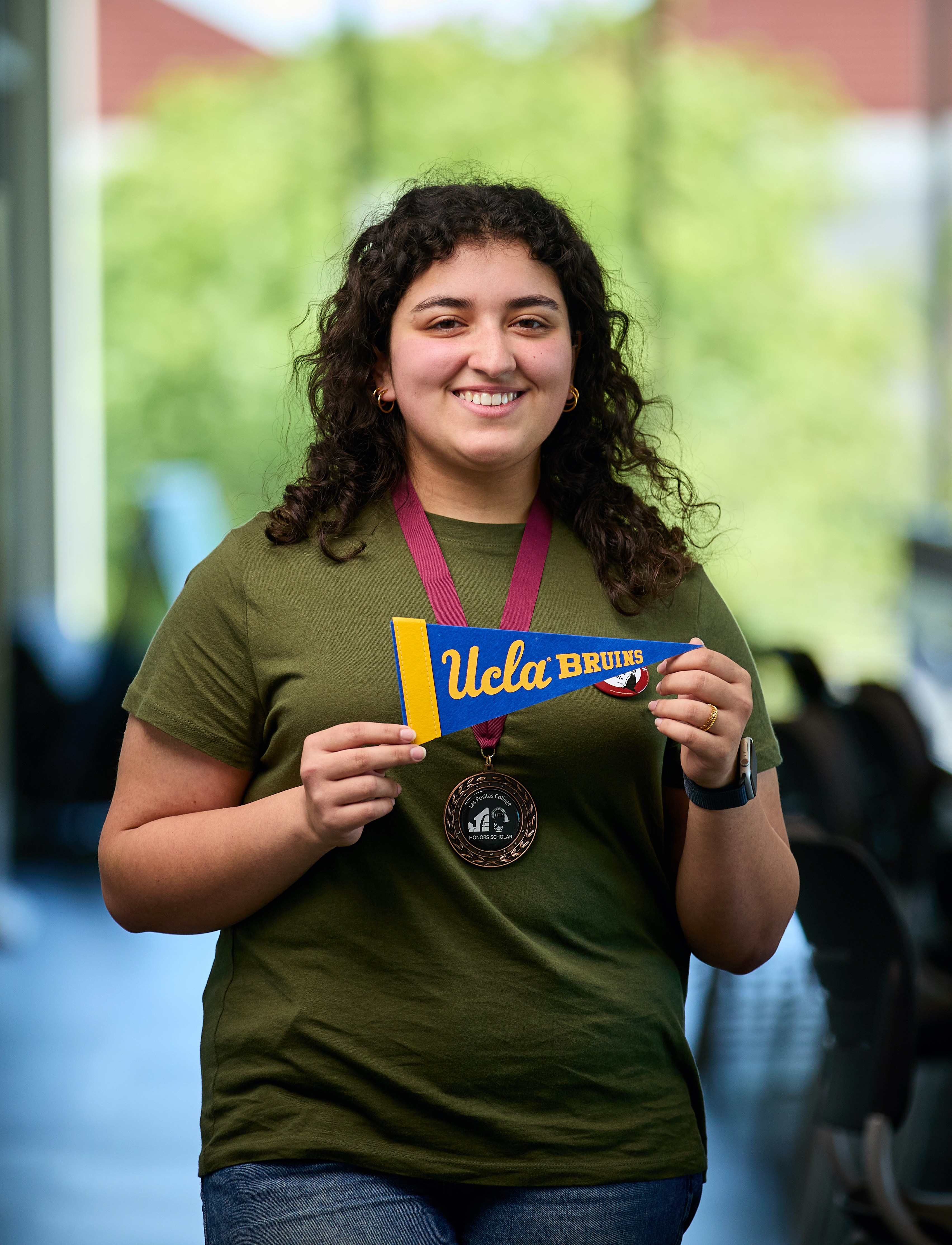 Major Honors Partner
Recommended Tasks
Establishing  Standards for Honors Program Admission, Good Standing, Completion/UCLA TAP Certification Requirements 
Defining/Finalizing Program Mission
Determination/Approval and Assessment of Student Learning Outcomes/Student Area Outcomes 
Honors Scholar Associate Degree or Certificate
FTEs for Honors Seminars
Honors Courses Selection (new offerings, cancelled classes, scheduling issues, in-person versus online)
Honors Courses Curriculum Requirements
Honors Faculty Compensation/Appreciation and Awards
Enrollment Management and Records Processing
  Reqruitment, Outreach opportunities
Global Education/Travel and Equity in Education Issues
Student Research Symposium, Awards, and Publication
​
5
Recommended Members
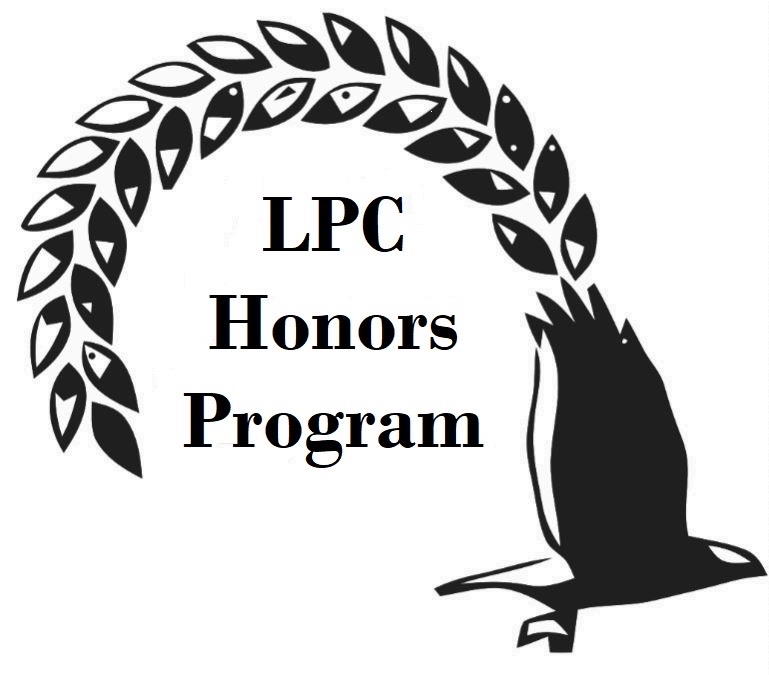 Faculty from different Divisions 
Student Services/Counseling 
Student Representative
Administrators
Classified Sraff
Admissions and Records
Outreach and Marketing 

Meeting once a month.
​
5